THE EFFECT OF CEREBROVASCULAR RISK FACTORS ON CAROTID INTIMA-MEDIA THICKNESS IN OBESE PATIENTS
Danira Bazadona1, Martina Matovinovic2, Magdalena Krbot Skoric1, Hrvoje Grbavac3 and Branko Malojcic1
1 University Hospital Centre Zagreb, Department of Neurology; 2 University Hospital Centre Zagreb, Croatian Referral Center for Obesity Treatment, Department of Endocrinology; 3 University Psychiatric Hospital Vrapce
BACKGROUND
Carotid intima-media thickness (CIMT) and obesity are considered independent determinants of cardio- and cerebrovascular events. Association of traditional cardiovascular risk factors, including obesity, with CIMT still remains unclear. The goal of our study was to determine the effect of obesity and other traditional cardiovascular risk factors in people with no previous myocardial infarction, stroke or transient ischemic attack (TIA) on CIMT.
RESULTS
	The mean age of the study group was 49.02 ± 12.52 years. Mean CIMT values showed significant positive correlation with both chronological and vascular age.	
	Arterial hypertension was present in 59.4% of patients with the mean duration of 7.18 ± 5.88 years. There was a statistically significant difference in mean CIMT values between groups with and without arterial hypertension (median 0.585 vs 0.500, p<0.001), where patients with hypertension had higher values of mean CIMT. Values of systolic blood pressure showed significant positive correlation with mean CIMT values. 
	In 15.8% of patients diabetes mellitus was present, with the median duration of 1 (0.6 to 10) year while 30.7% had prediabetes. There was no statistically significant difference in mean CIMT between the group with diabetes and the group with no diabetes, as well as between the group with and with no prediabetes. No statistically significant correlation was noted between the duration of diabetes and mean CIMT. Mean CIMT values showed statistically significant positive correlation with fasting glucose levels. 
	Dyslipidaemia was present in 42.4% of patients, but the groups divided according to the presence of dyslipidaemia, or according to the use of statins did not show statistically significant difference in mean CIMT values. When looking inde-pendently at levels of total cholesterol, HDL, LDL and triglycerides, mean CIMT significantly correlated with total cholesterol and triglyceride levels. 
	There were 22.1% of current smokers in the group. The comparison between smoking and non-smoking group showed no difference in mean CIMT values.
MATERIALS AND METHODS
	This cross-sectional study was conducted at the Croatian Referral Center for Obesity Treatment and at the TIA Clinic of the University Hospital Center Zagreb, Croatia. 
	We included 101 obese patients of both sexes. Inclusion criterion was BMI ≥30 kg/m2 and age >18 years. Exclusion criteria were pituitary and/or adrenal disease, untreated thyroid disease, prior myocardial infarction, stroke, TIA or oncological disease. 
	The information on smoking status (non-smoker and current smoker), diabetes, hypertension, number of years taking antihypertensive drugs and number of years being obese was recorded for each patient. Patients with systolic blood pressure below 140 mmHg and diastolic blood pressure below 90mmHg were considered normotensive. Patients with average blood pressure above 140/90 mmHg or those who took antihypertensive medication were put in hypertensive group. Vascular age was determined by using colour cardiovascular risk scales from the SCORE project for low-risk countries. 
	CIMT was measured according to Mannheim protocol with linear ultrasound transducer (3-12 MHz). All measurements were done in longitudinal view on the far wall of the common carotid artery (CCA). The measurements on the right and the left CCA were done twice and the mean values were used for analysis. All patients were examined on the same ultrasound system (Affiniti 70 with linear 4-12 MHz probe from Philips Ultrasound Inc., the Netherlands), using automated edge detection software (Philips QLAB 10.8.20).
CONCLUSION
	Our group had significantly higher vascular than chronological age, both chronological and vascular age were shown to be strong determinants of CIMT. There was a clear difference in CIMT between the patients with and without arterial hypertension, regardless of it's duration, with the hypertensive group having higher CIMT values. 	We found a significant positive correlation between CIMT and fasting glucose levels, although no difference in CIMT between patients with diabetes or prediabetes and without diabetes or prediabetes was seen. There was no difference in CIMT between patients with and without dyslipidemia which could be explained by the fact that one third of them were on lipid lowering drugs. In that favor stands the fact that CIMT had significant positive correlation with total cholesterol and triglyceride levels.
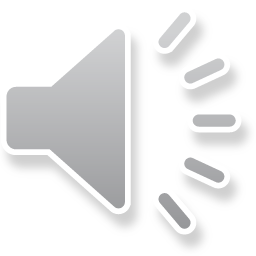